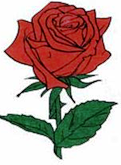 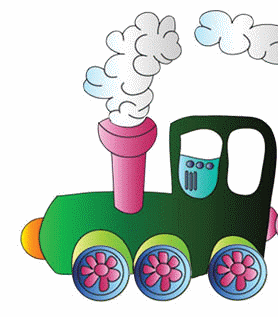 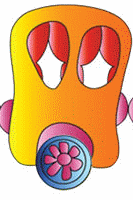 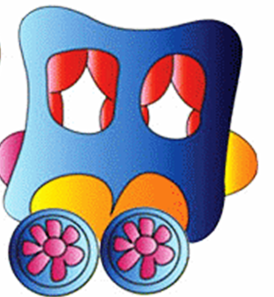 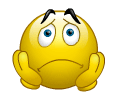 ПОДУМАЙ  ЕЩЕ
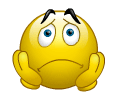 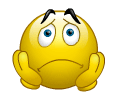 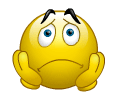 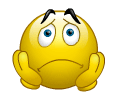 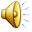 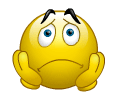 МОЛОДЕЦ !
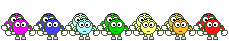 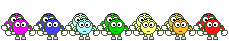 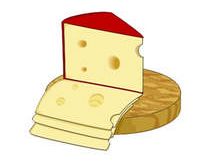 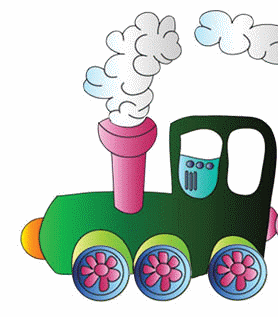 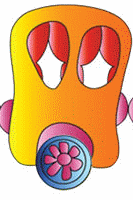 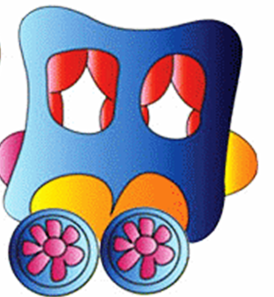 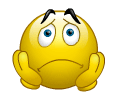 ПОДУМАЙ  ЕЩЕ
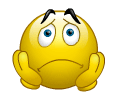 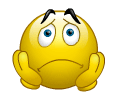 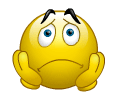 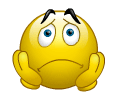 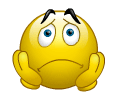 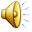 МОЛОДЕЦ !
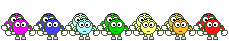 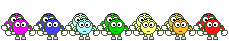 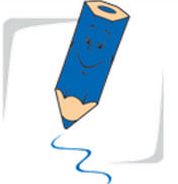 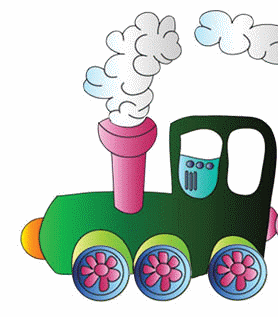 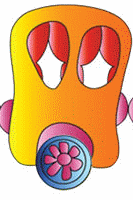 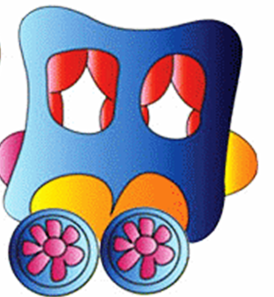 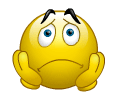 ПОДУМАЙ  ЕЩЕ
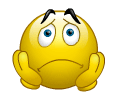 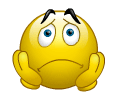 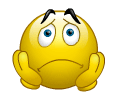 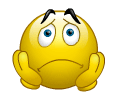 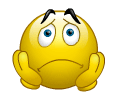 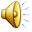 МОЛОДЕЦ !
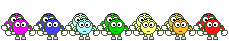 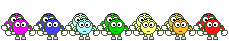 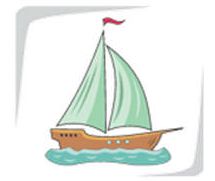 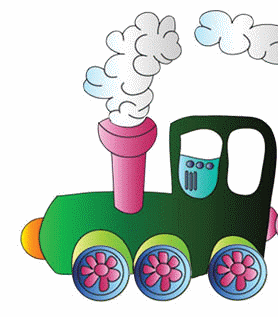 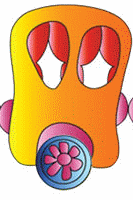 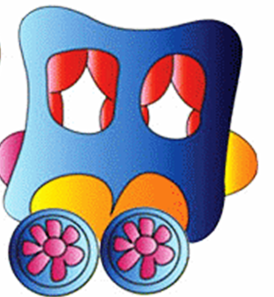 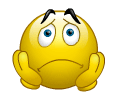 ПОДУМАЙ  ЕЩЕ
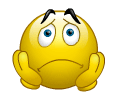 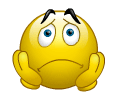 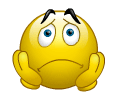 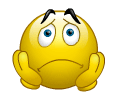 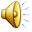 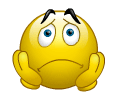 МОЛОДЕЦ !
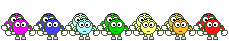 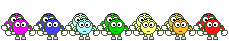 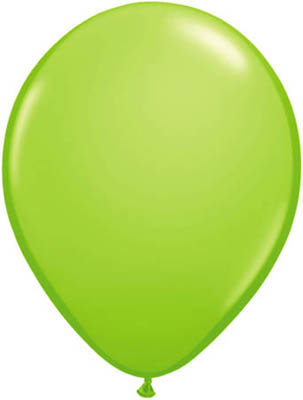 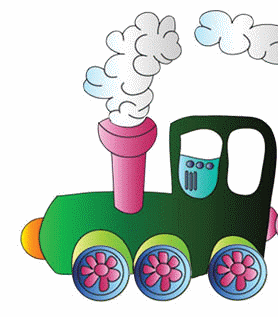 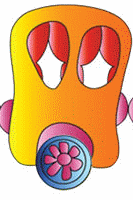 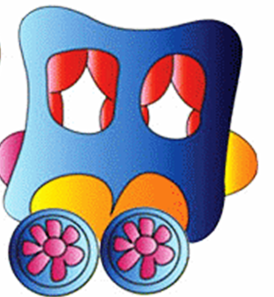 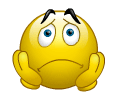 ПОДУМАЙ  ЕЩЕ
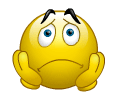 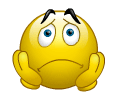 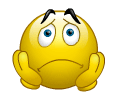 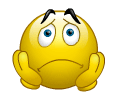 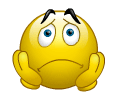 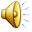 МОЛОДЕЦ !
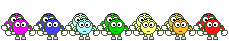 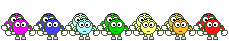 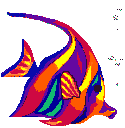 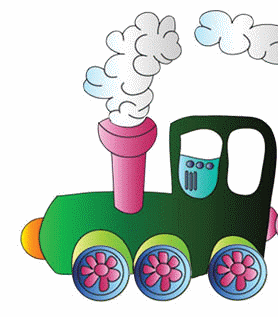 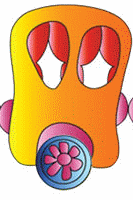 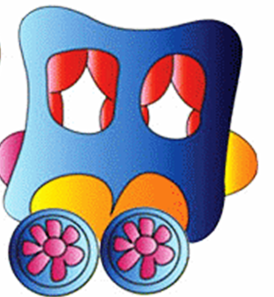 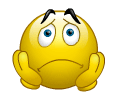 ПОДУМАЙ  ЕЩЕ
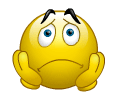 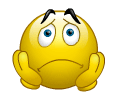 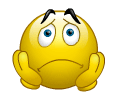 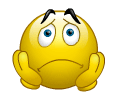 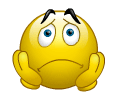 МОЛОДЕЦ !
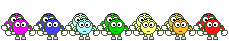 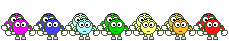